Paul Larsen & Valerie Robb
Principal Program Manager / Senior Program Manager — Microsoft
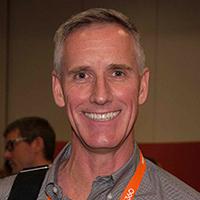 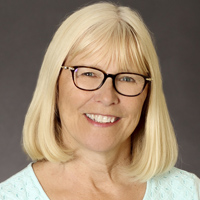 Hybrid integration with Legacy Systems
Microsoft BizTalk Server
DB2
CICS
Informix 
IMS
MQ
i5/OS
z/OS
RACF
VSAM
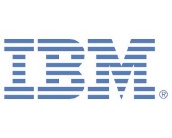 Database
E-Business Suite
JD Edwards EnterpriseOne
JD Edwards World
PeopleSoft Enterprise
Siebel
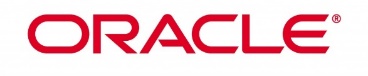 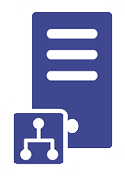 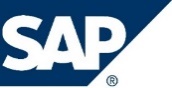 mySAP Business Suite
Enterprise Message Service
Rendezvous
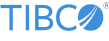 RosettaNet
HL7
SWIFT
BizTalk Server 2016
BizTalk Services and Tools
Production deploy to Azure VMs 
SQL Server 2016 Always On AG
Import bindings with tracking
Import/export bindings w/parties
Maps with XslTransform or XslCompliedTransform 
Mapper schema window expands
BizTalk Administrator UI
Dynamic ports ordered delivery
Adapters and Accelerators
Logic App Adapter (add-on)
File Adapter to Azure storage
FTP Adapter using Server Types
SFTP Adapter using WinSCP with logging and encryption
SHA-2 (HTTPS, FTPS, POP3, WCF, AS2, RosettaNet)
Shared Access Signature (WCF)
Enterprise Single Sign-On
Host Integration Server 2016
Microsoft Host Integration Server
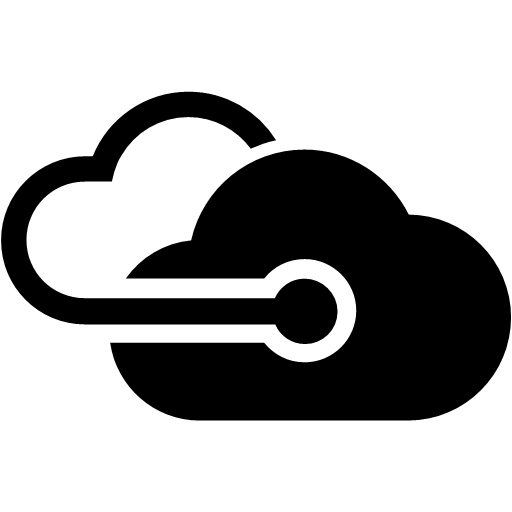 Azure
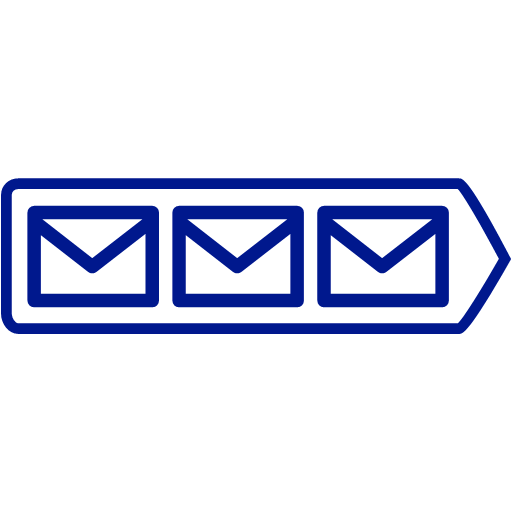 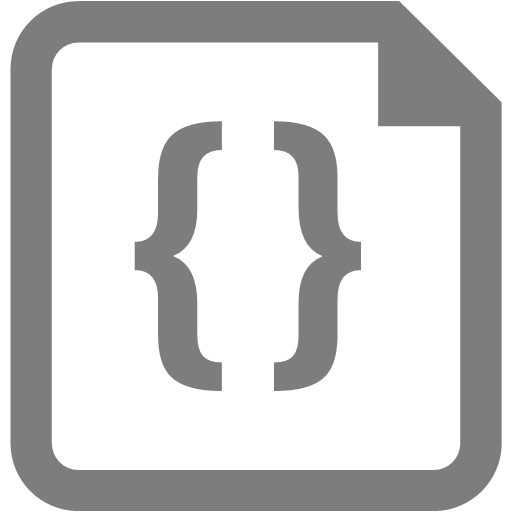 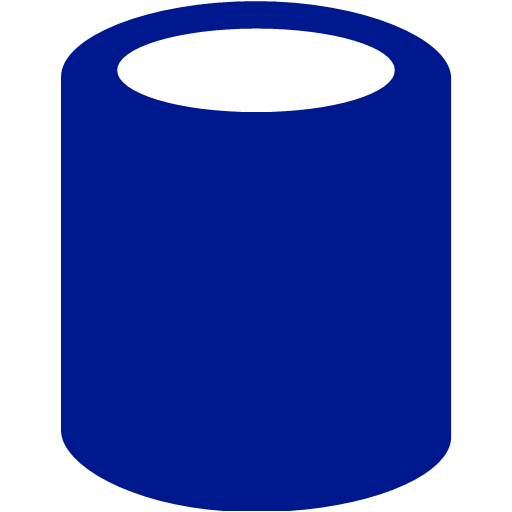 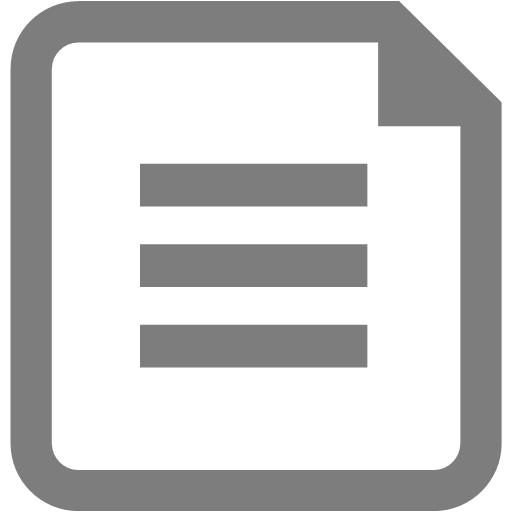 On-premises
On-premises
BizTalk
SQL
IISPower BI
CICS, IMS, TSO, TPF
COBOL, PLI, RPG, CL Programs
WebSphere MQ
DB2, Informix, VSAM, Files
RACF, i5 Security
Office
Power BI
Custom Applications
Host Integration Server
Bi-Directional Connectivity
IBM Protocols and Formats
Standard Protocols and Formats
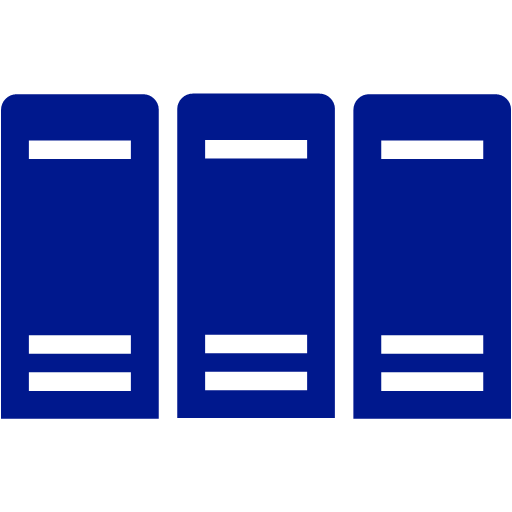 TCP/IP
TCP/IP and HPR/IP
IBM z/OS and i5/OS, 
AIX, Linux, UNIX, Windows
Windows Server
Windows Client
Windows
Hyper-V
Azure
Virtualization
Host Integration Server 2016
Installation and Configuration
Improved setup installation program
Improved feature configuration program
New telemetry for improving installation and configuration 
Network Integration
Improved Active Directory Resource Location
Improved Network Name Resolution
Application Integration
New PowerShell commands
Messaging Integration
New Microsoft .NET Client for MQ
New telemetry for improving MQ Client
Improved BizTalk Adapter for MQSC (supports both IBM client and new Microsoft Client for MQ)
Data Integration
Improved Microsoft client for Informix
New ADO.NET provider for Informix
New BizTalk Adapter for Informix
Improved OLE DB provider for Informix
Improved Microsoft client for DB2
Improved ADO.NET provider for DB2
Improved BizTalk adapter for DB2
Improved OLE DB provider for DB2
Improved service for DRDA
Improved data tools
BizTalk Server Support
4 Years
BizTalk Server 2016
1/11/2022
BizTalk Server 2013 R2
1 Month
BizTalk Server 2013
7/10/2018
BizTalk Server 2010
Out of 
mainstream 
support
BizTalk Server 2009
BizTalk Server 2006 R2
BizTalk Server 2006
BizTalk Server Migration Tool
Migrate to BTS 2016 from BTS 2010 / 2013 / 2013 R2
Developed by Microsoft IT
Announcement posted to team blog
https://aka.ms/btsmigration
Software runtime shared at OneDrive
https://aka.ms/btsmigrationtool
Source code on GitHub
https://aka.ms/btsmigrationtoolsource
Host Integration Server Support
1/11/2022
4 Years
Host Integration Server 2016
7 Months
1/8/2019
Host Integration Server 2013
Host Integration Server 2010
Out of 
mainstream 
support
Host Integration Server 2009
Hos Integration Server 2006
Host Integration Server 2004
BTS 2016 Feature Pack 1
Feature Packs require:
Enterprise or Developer Edition; 
Software Assurance or Azure EA
Deployment
Runtime
Analytics
Application Lifecycle Management
Application Lifecycle Management to deploy and update BizTalk Server instances using Visual Studio Team System (VSTS)
Advanced SchedulingSet up recurrence on BizTalk Server receive locations with greater precision using time zones, months, weeks, and days
SQL Server Encrypted DataRead and write to SQL Server always encrypted columns using BizTalk Adapter for SQL Server
Web Administration
Manage BizTalk Server environments using standard RESTful Web services APIs
Application Insights
Send BizTalk Server tracking data to Application Insights for extensible analytics, to understand performance and usage of BizTalk Server 
Power BIAnalyze and report BizTalk Server tracking data using Power BI BizTalk operational data template, for use with Power BI visualizations and dashboards
BTS 2016 Feature Pack 2
Feature Packs require:
Enterprise or Developer Edition; 
Software Assurance or Azure EA
Deployment
Runtime
Analytics
Event HubsSend BizTalk Server tracking data to Event Hubs
Application Lifecycle Management
Application Lifecycle Management to  deploy and update multiple BizTalk Server instances using Visual Studio Team System (VSTS)
Backup to Blob Storage
Backup BizTalk Server database job to Azure Blog Storage
Adapter for Service BusSend and receive messages with Azure Service Bus (partitions)
Transport Layer Security 1.2Securely deploy BizTalk Server using TLS 1.2 authentication and encryption
API ManagementPublish Orchestration endpoints using Azure API Management
Event HubsSend and receive any BizTalk Server message with Azure Event Hubs
BTS 2016 Feature Pack 3
Feature Packs require:
Enterprise or Developer Edition; 
Software Assurance or Azure EA
Compliance
Adapters
Administration
Accessibility
Compliance with US government accessibility standard
Privacy
Compliance with FIPS and GDPR privacy standards
SQL Server 2016 SP2
Compatibility with SQL Server 2016 SP2. Deploy multiple databases per instance of an Availability Group
Office365 Outlook EmailSend and receive messages using Office 365 e-mail
Office365 Outlook  CalendarSet and update appointments using Office 365 schedules
Office365 Outlook ContactCreate Office 365 contacts
Web AuthenticationAuthenticate with Azure AD and OAuth using Microsoft Enterprise Single Sign-On
Advanced SchedulingSet up recurrence on BizTalk Server receive locations with greater precision using hours, minutes, seconds
Retail Payment Processing
Demo
Office 365 Adapters – Feature Pack 3
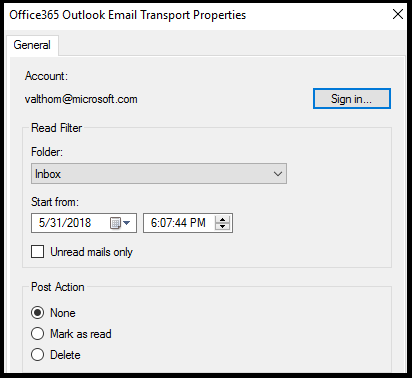 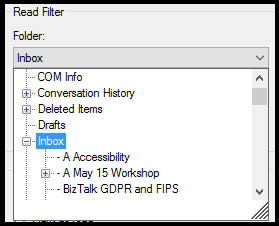 Calendar – Send / Receive
Contact – Send
Email – Send / Receive
BizTalk Server 2016 Cumulative Update 5
Compliance with accessibility and privacy 
US Accessibility
US FIPS
EU GDPR
SQL Server 2016 SP2
Compatibility 
Support multiple databases per availability group
Transport Layer Security 1.2
Authentication and encryption
Host Integration Server 2016 CU3
Compliance with accessibility and privacy 
US Accessibility
US FIPS
EU GDPR
SQL Server 2016 SP2
Support multiple databases per availability group
Latest IBM systems
DB2 for z/OS V12
MQ for z/OS V9
CICS for z/OS V5R4
More Information
Website
https://www.microsoft.com/cloud-platform/biztalk
Documentation
https://docs.microsoft.com/biztalk
https://docs.microsoft.com/en-us/biztalk/#pivot=host
PM
Chris Houser, ChrisHou@microsoft.com
Valerie Robb, Valerie.Robb@microsoft.com
Paul Larsen, Paul.Larsen@microsoft.com